Государственное бюджетное дошкольное образовательное учреждениедетский сад № 17 комбинированного вида Кировского района Санкт-Петербурга
Символ наступающего года
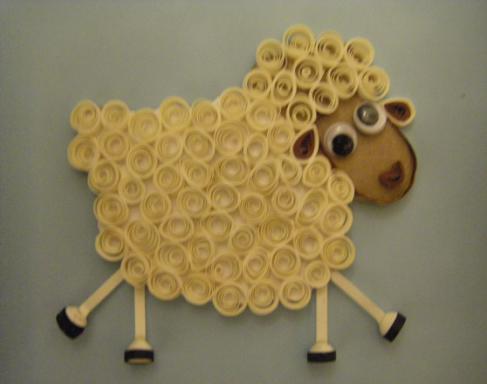 воспитатель высшей квалификационной категории
 Дадаханова Фатима Тулягановна
Предлагаем вашему вниманию мастер-класс магнит в технике квиллинг «Овечка»
Для изготовления магнита нам понадобиться:
 Бумага для квиллинга
Картон
Магнит
Клей ПВА  
 Зубочистка
 Глазки
 Трафарет с окружностями для контроля размера кругов
Ножницы
Карандаш
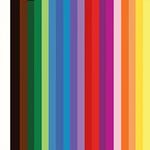 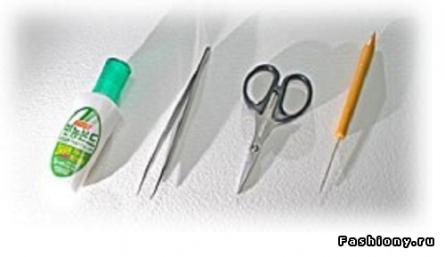 1 этап. На картон с помощью шаблона рисуем  овечку и вырезаем ее.
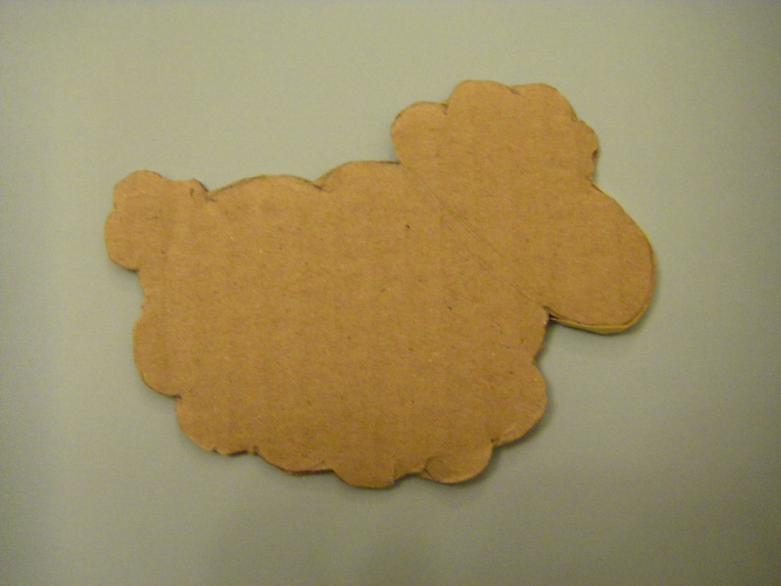 2 этап. Из  бумаги шириной 3 мм делаем свободную спираль, закрепляем край клеем. Для того чтобы завитки у овечки  были более кучерявые полоску разрезать пополам. Делаем необходимое количество таких завитков.Для ног берем полоску,  складываем пополам по  длине и склеиваем между собой. Берем полоску основного цвета и черную полоску, равную ¼ части полоски основного цвета. Склеиваем их между собой по  короткой стороне и скручиваем  в тугую спираль, начиная с полоски основного цвета. Затем  вдавливаем заготовку вовнутрь и промазываем клеем.
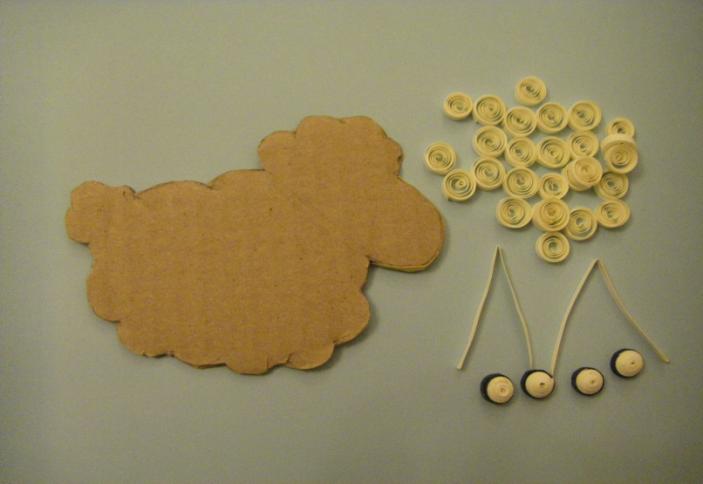 3 этап. Заготовленные роллы приклеиваем, начиная с контуру овечки.
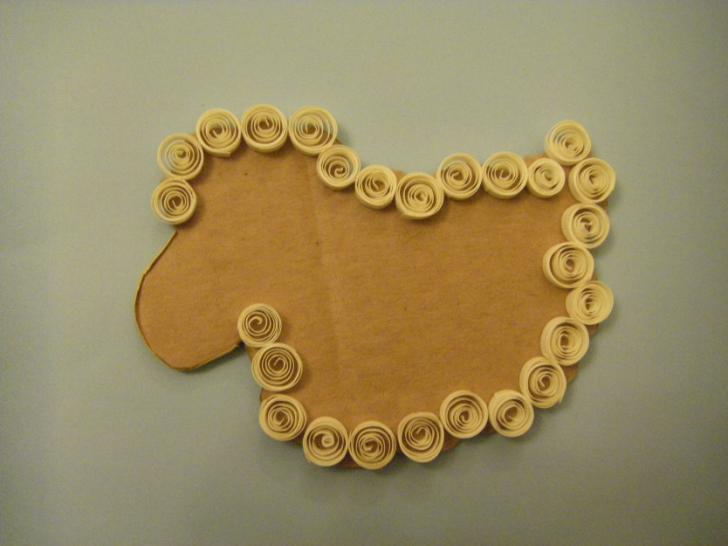 4 этап. Теперь приступаем к оформлению мордочки овечки. Для этого берем ½ часть полоски основного цвета и ½ часть полоски темного цвета и склеиваем между собой. Затем скручиваем «капельку» и оформляем ушки. Выделяем темной полоской мордочку по периметру.
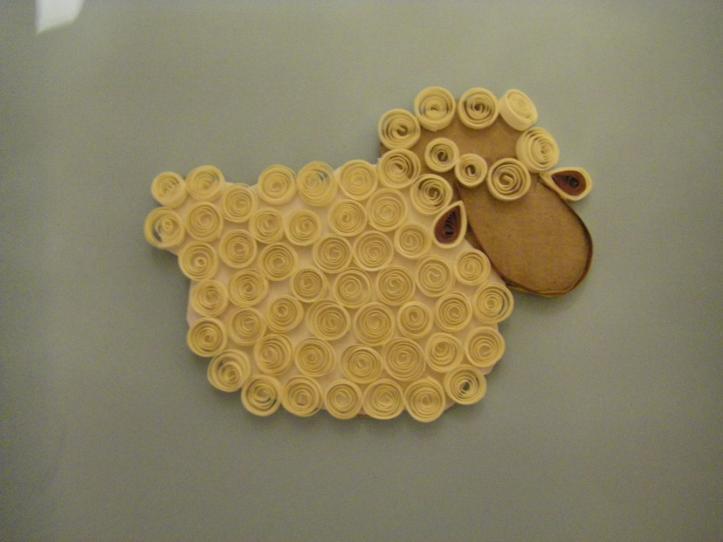 5 этап. Из темной полоски скручиваем круг с выемкой и оформляет носик. Приклеиваем глазки.
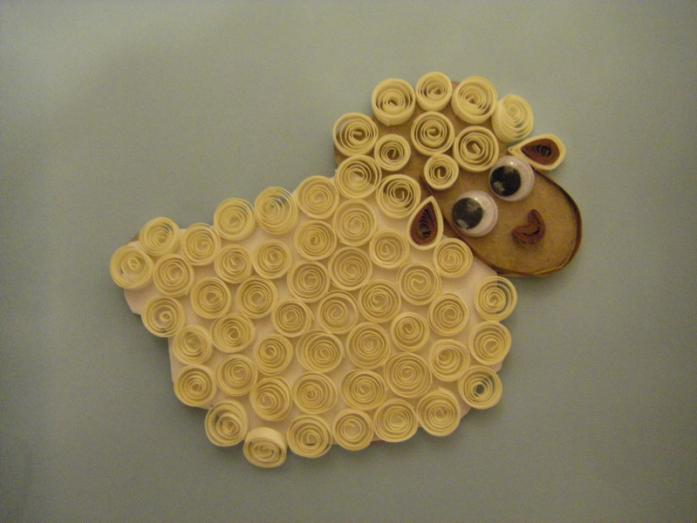 6 этап. Приклеиваем ножки вовнутрь картонной заготовки, между слоями картона.
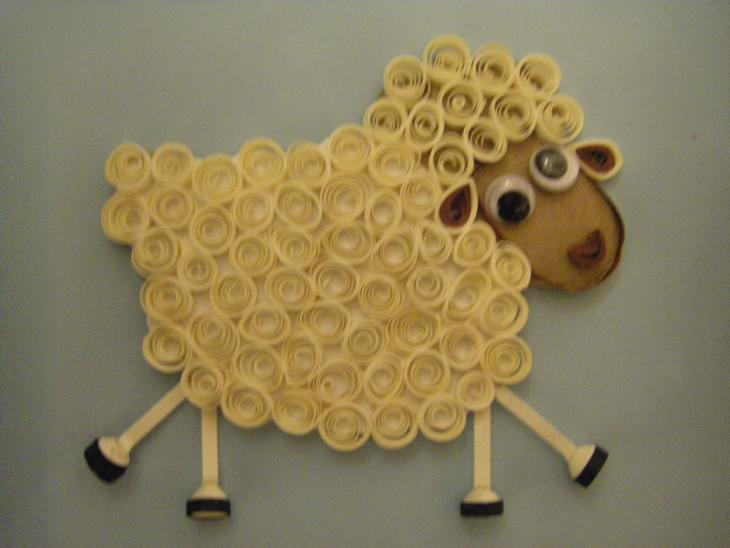 7 этап. С обратной стороны приклеиваем магнитную ленту.
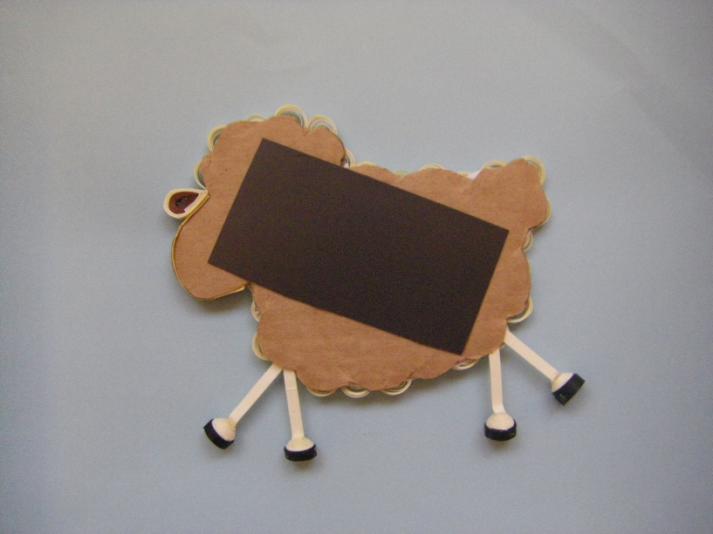 С Новым годом!
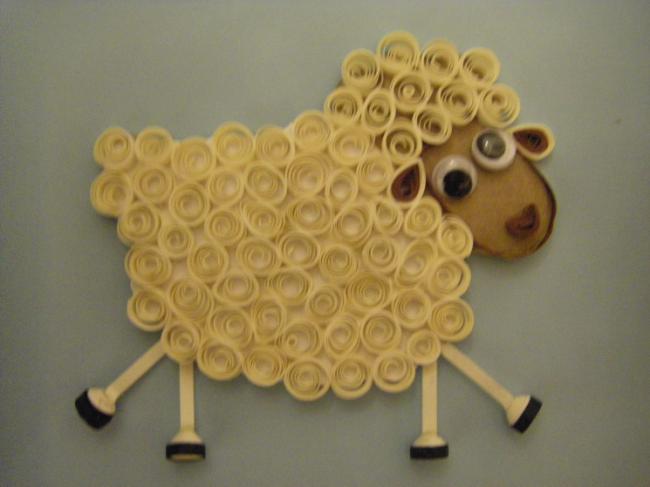